Orbiting Telescopes
By Aymon Klem
What is an Orbiting Telescope?
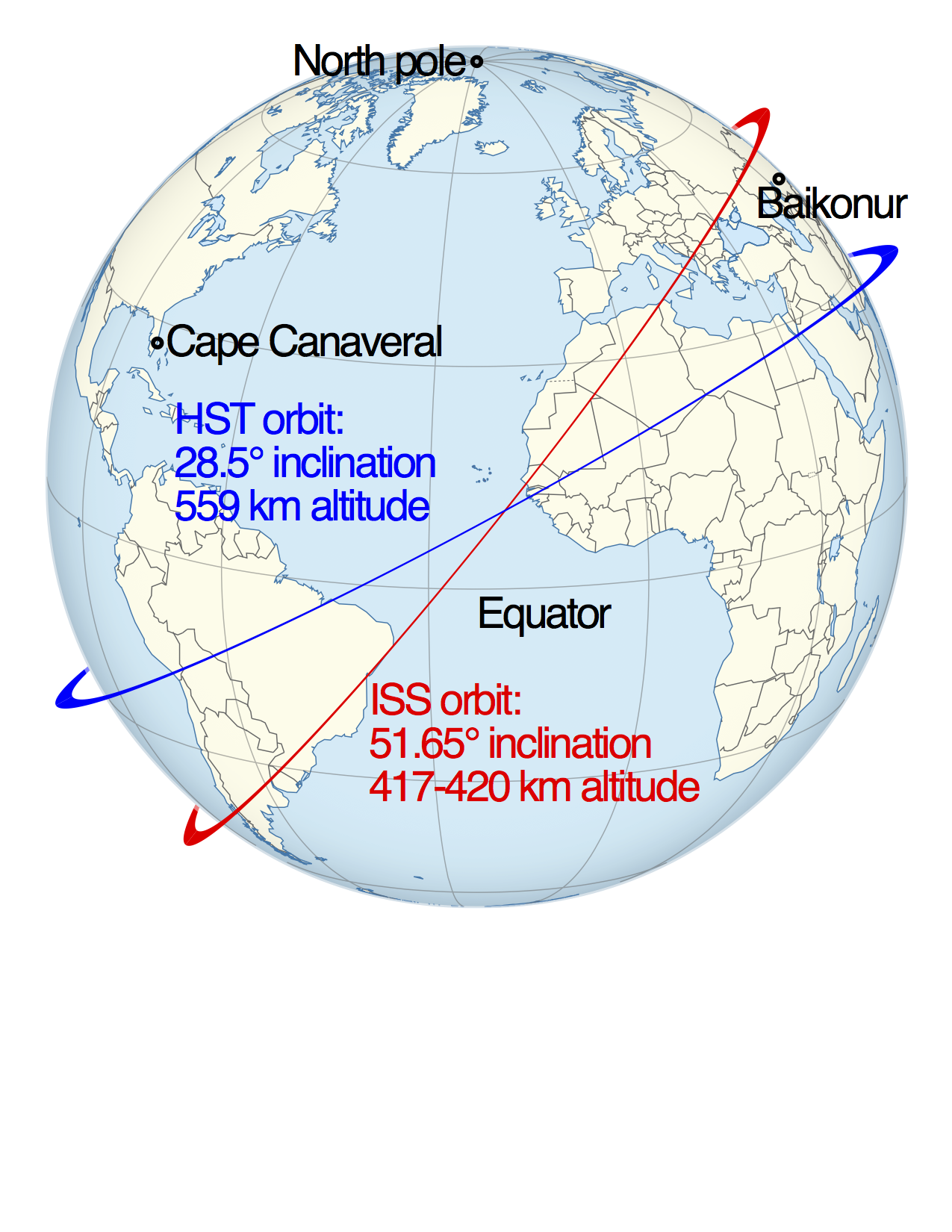 Any telescope that is put into orbit around a planet 
Also called a space telescope or observatory
Negates atmospheric interference that interferes with ground-based telescopes
No concern for weather, always dark & clear, more wavelengths to study
HST & ISS Orbit Path
FIRST ORBITING TELESCOPES
Orbiting Astronomical Observatory Missions
NASA ultraviolet telescopes
OAO-1 
first ultraviolet telescope launched into space, April 1966
Mission was terminated after 3 days (20 orbits)
High voltage arcing and battery depletion, instruments never fully worked
OAO-2 “Stargazer” was the first working telescope in space, launched on December 1968
The WEP (Wisconsin Experiment Package) experienced fewer problems
WEP is a suite consisting of 7 telescopes
OAO-2 “Stargazer”
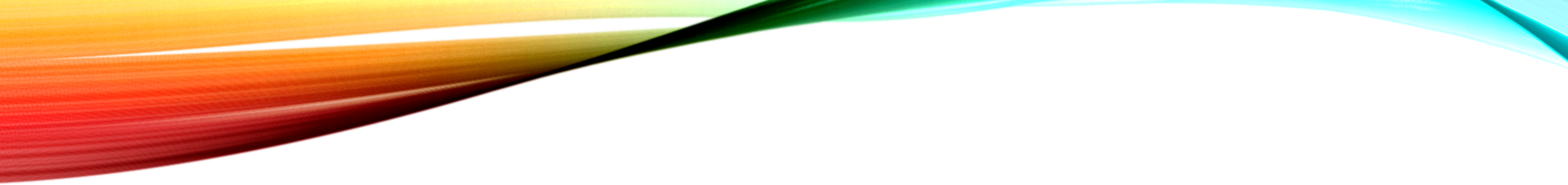 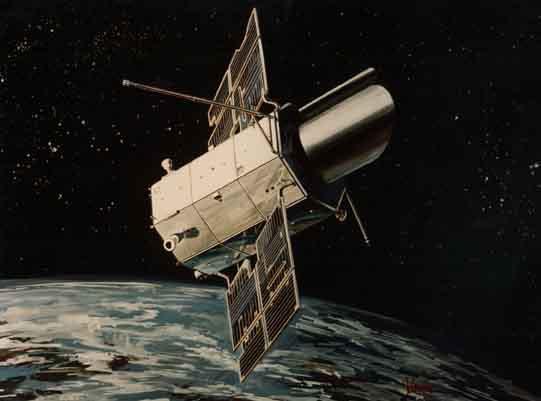 OAO-3 “Copernicus”
Launched on August 1972
Primary optic: Ultraviolet telescope
Secondary optic: X-ray detectors
 Used Princeton Experiment Package (PEP) instead of WEP
82 cm parabolic mirror
High-res spectrograph
Terminated in February 1981
MAJOR ORBITING TELESCOPES
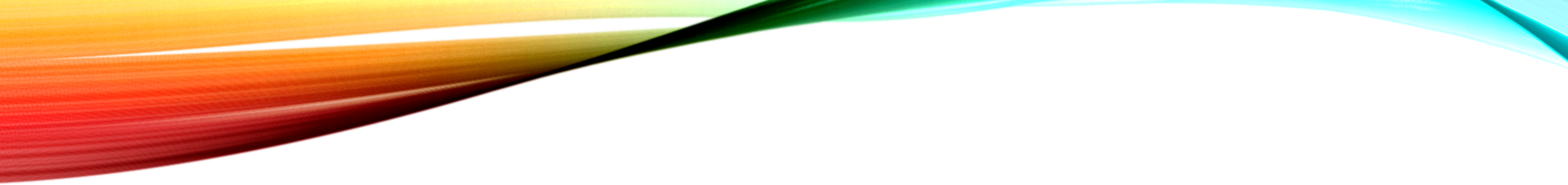 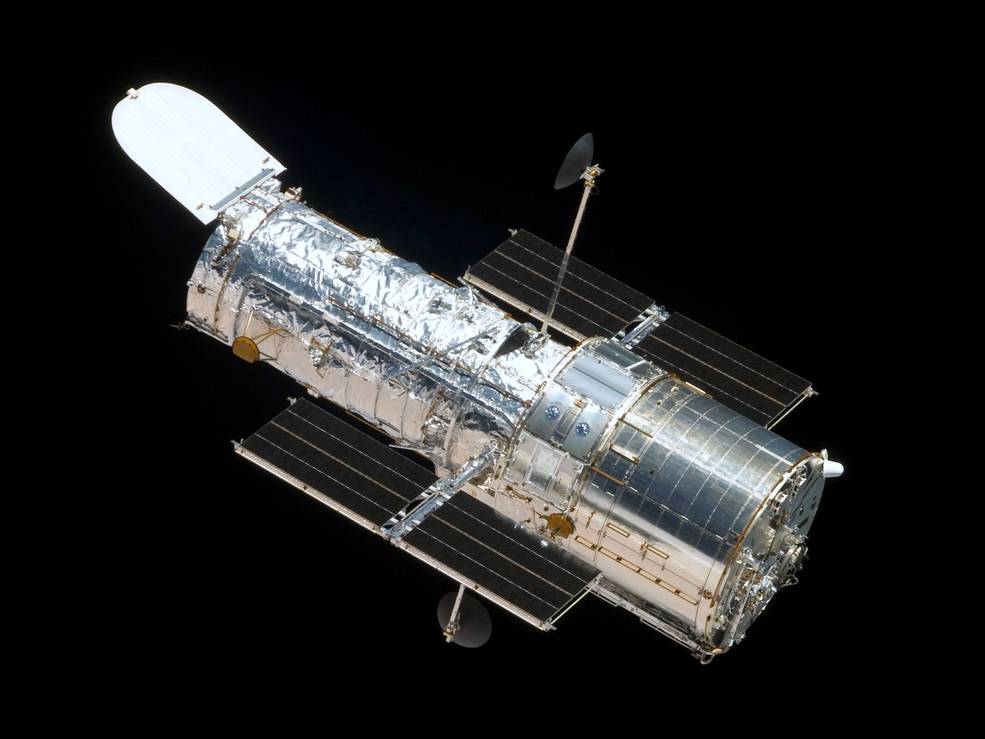 Hubble Space Telescope
Launched April 24, 1990
Deployed from STS-31 Discovery
Visible light telescope
Low Earth Orbit
Altitude of 340 miles
1 orbit = 95 minutes
Transmits about 19 GB per week
Total archive is 150 TB
HST Images
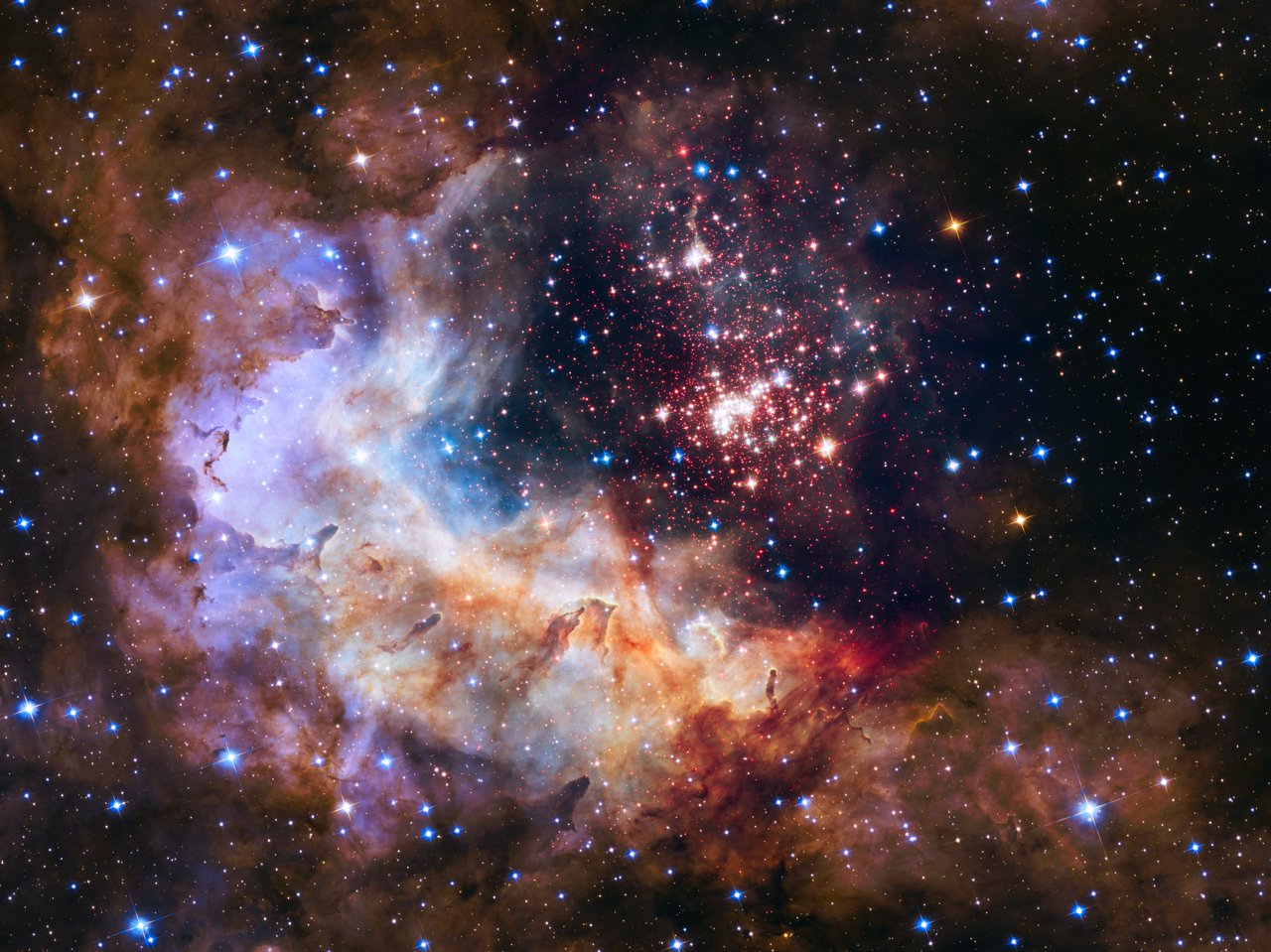 Westerlund 2 Cluster – 25th anniversary image
Bubble Nebula – 26th anniversary image
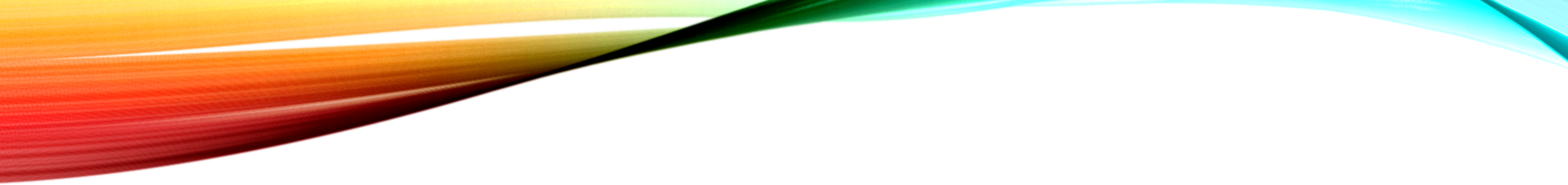 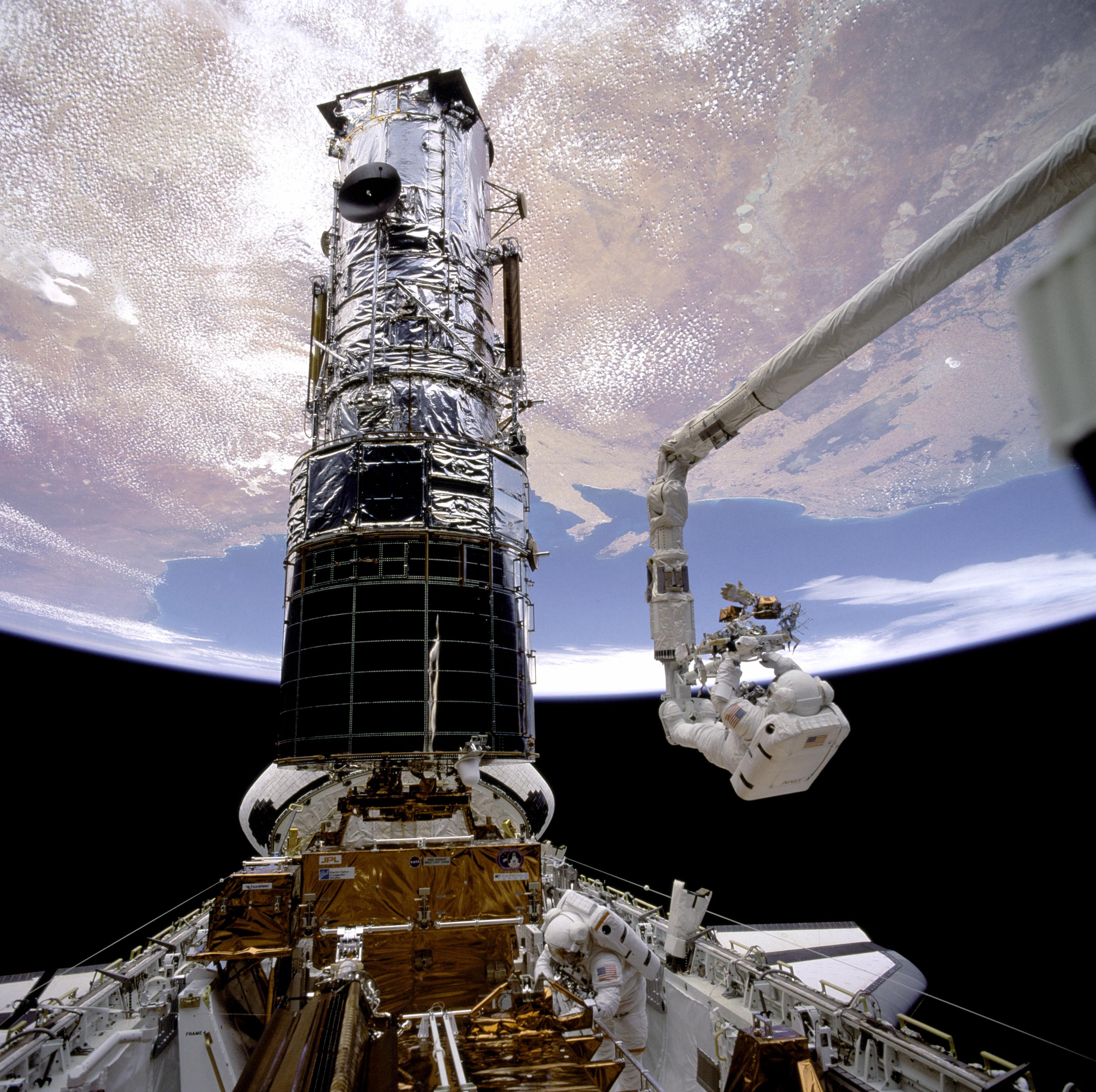 Initial Problem with HST
Initial images were too out of focus
Miscalibrated equipment caused a spherical aberration 1/50th the thickness of a human hair
Replaced instruments instead of entire mirror
COSTAR fixed flatness problem in mirror’s outer edge
5 pairs of corrective mirrors that remedied blurry vision
Before and After Repairs
M100 Galaxy
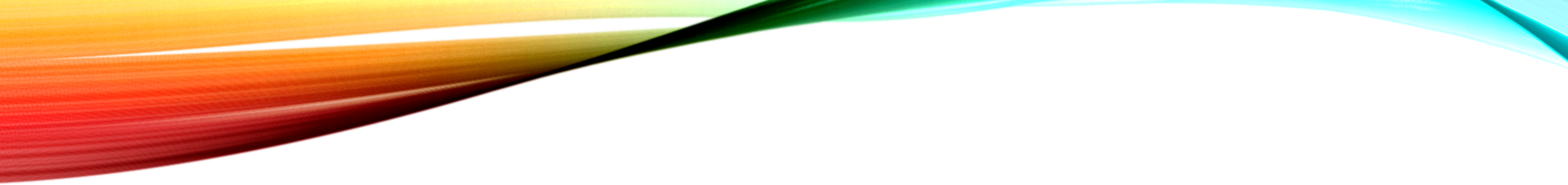 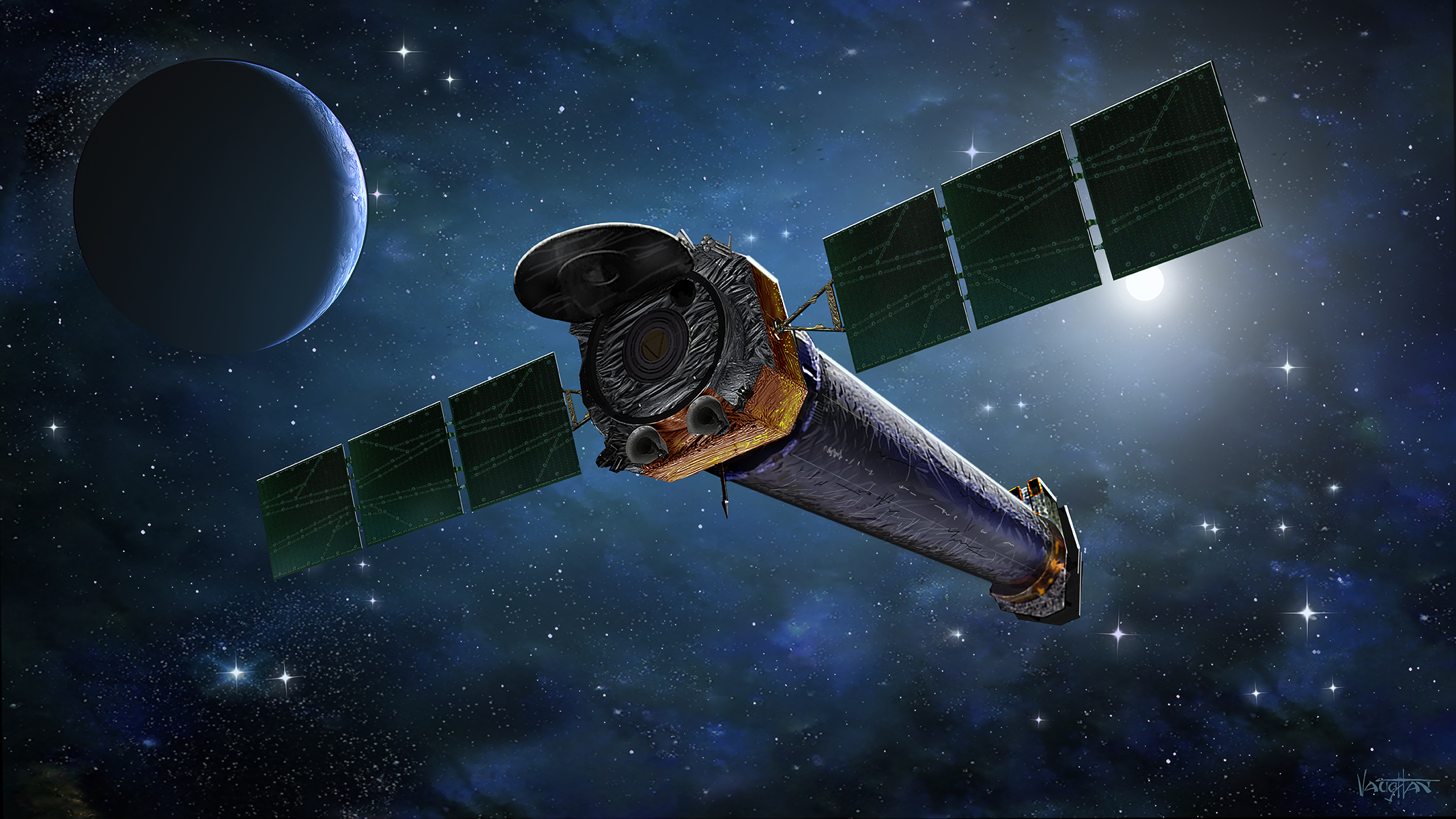 Chandra Observatory
Launched in July 23, 1999 by STS-93 Columbia
Studies X-rays
Allows scientists to observe x-ray images from exotic environments 
Helps scientists understand “…origin, evolution, and destiny of the universe.” (NASA)
CXO Images
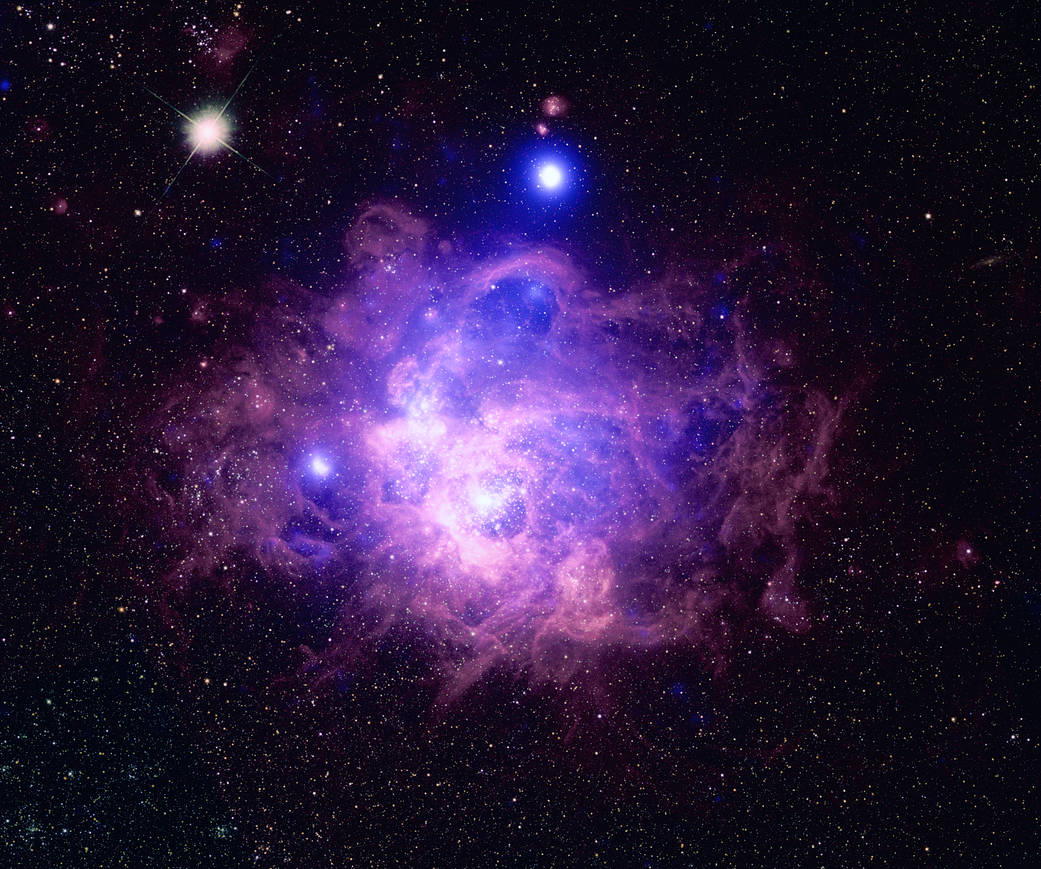 Cygnus OB2
NGC 604
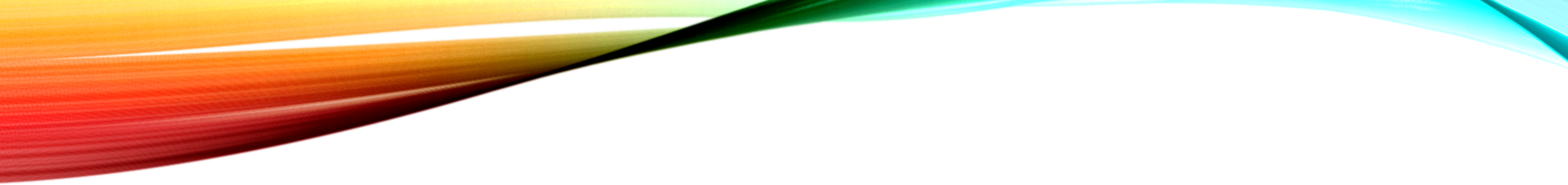 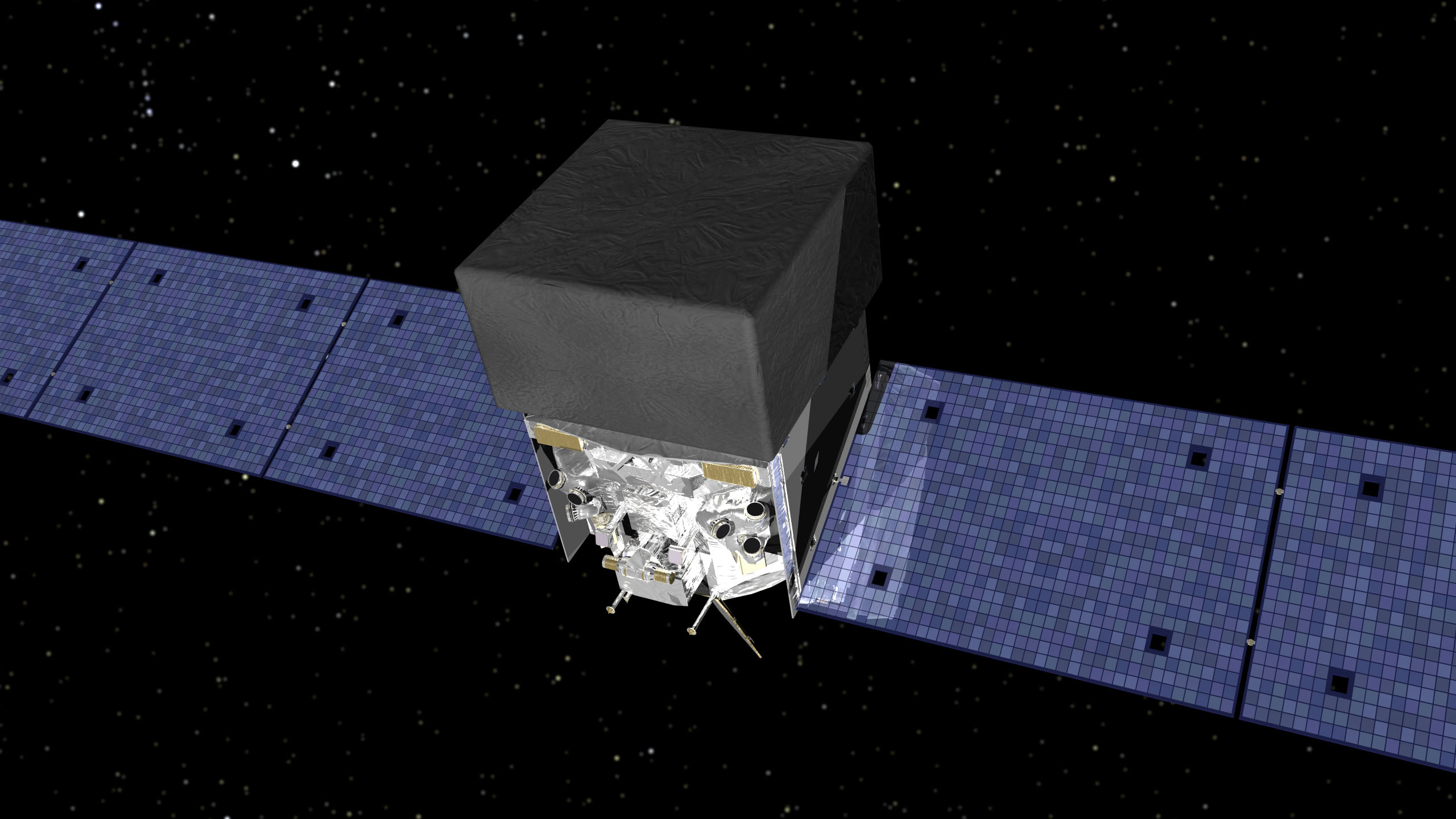 Fermi Space Telescope
Launched June 11, 2008 via Delta II Heavy rocket
Gamma ray telescope
Highest-energy form of light
Answers questions about black holes, pulsars, cosmic rays, etc.
August 2013 extended its mission
Deeper study of high-energy cosmos
Fermi Image
Note: brighter colors indicate brighter gamma-ray sources
Entire sky at energies greater than 1 GeV from 5 years of data
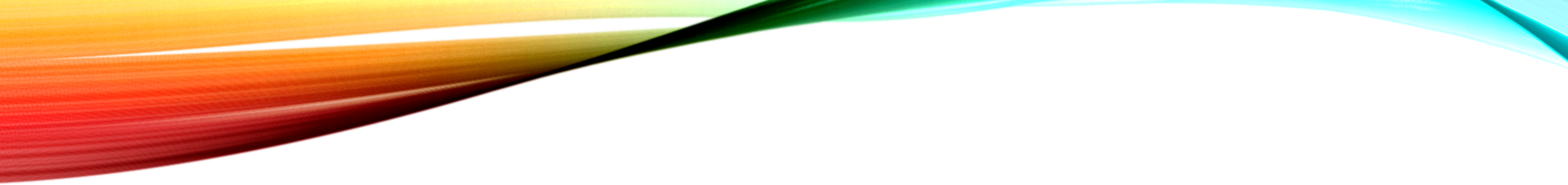 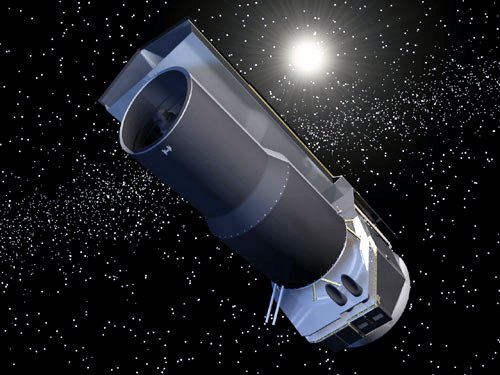 Spitzer Space Telescope
Launched  August 25, 2003 via Delta II Heavy rocket
Final mission of NASA’s Great Observatories program
Detects infrared radiation
2 major components
Cryogenic Tube Assembly
85 cm telescope & 3 scientific instruments
Spacecraft
Controls telescope, provides power, communicates data
Planned retirement: January 2020
Spitzer Images
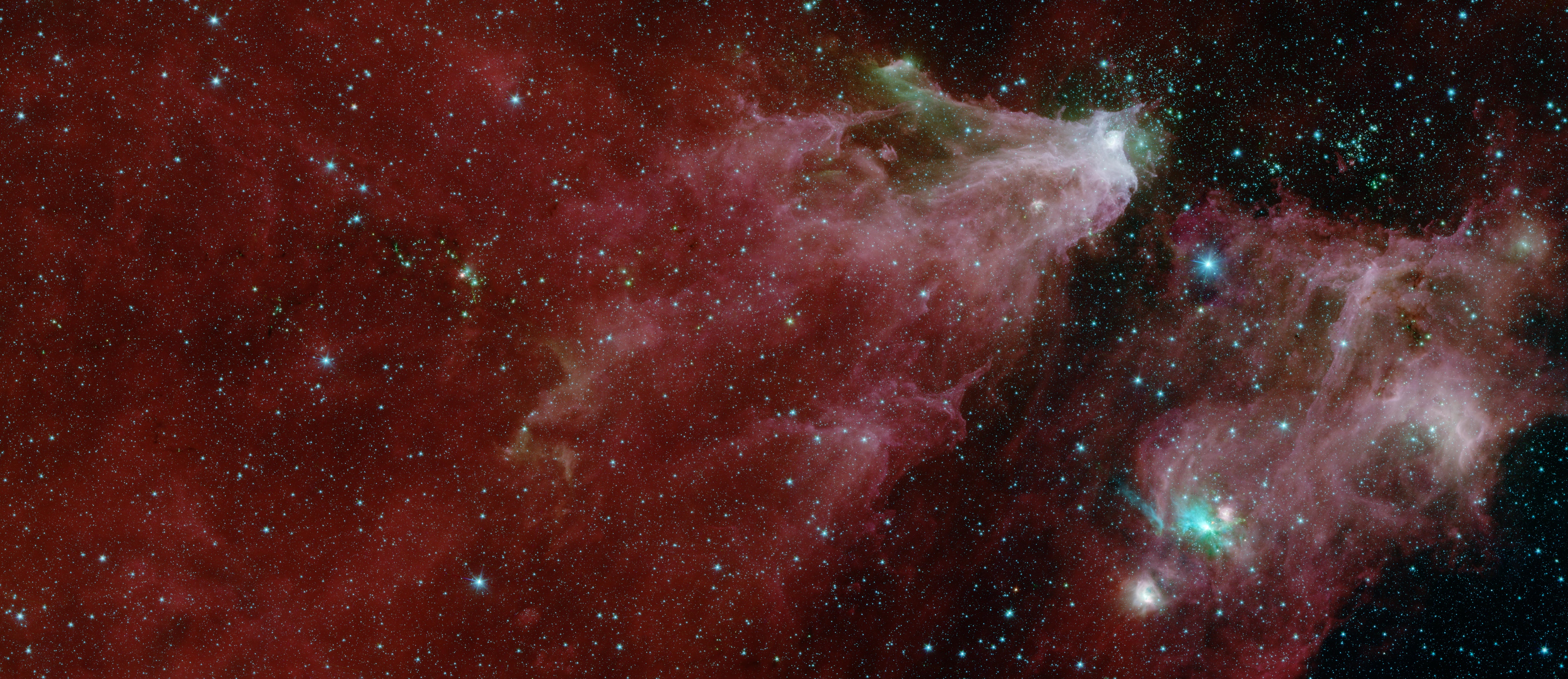 Cepheus C and B Region (IRAC only)
Cepheus C and B Region (IRAC and MIPS)
Future Space telescopes
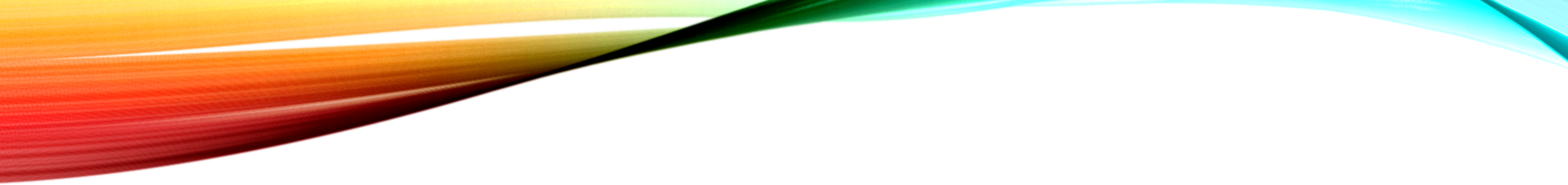 James Webb Space Telescope
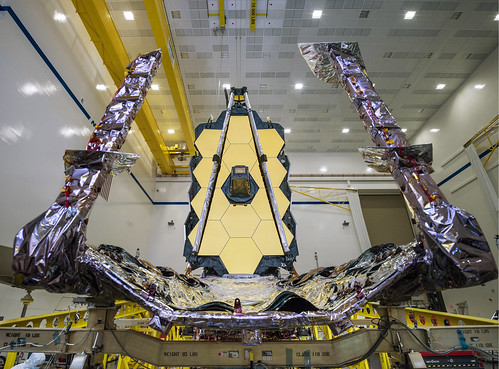 Will launch from Ariane 5 rocket in 2021
“study every phase in the history of our Universe.”
Hunt for signs of life of nearby alien planets
Primary mirror made of 18 separate segments
Unfold and adjust after launch
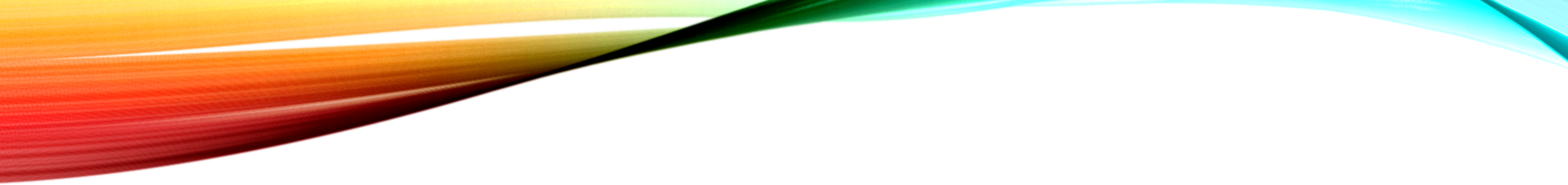 Large UV Optical Infrared Surveyor (LUVOIR)
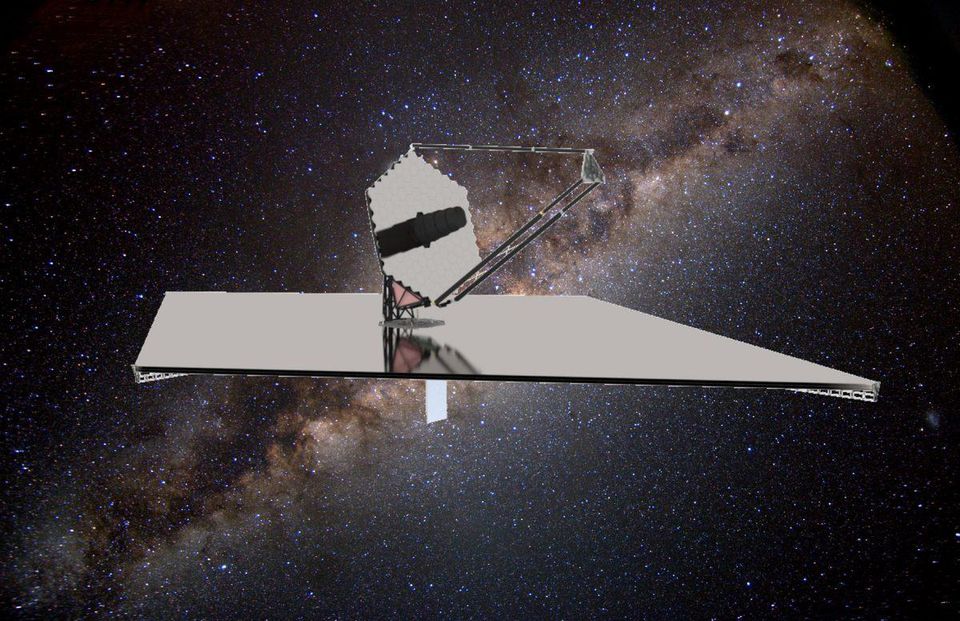 Concept for highly capable, multi-wavelength observatory
Goal of characterizing exoplanets
ECLIPS coronagraph blocks out starlight to reveal faint Earth-like planets
Learn about planet’s color, radii, atmosphere, etc.
Habitable Exoplanet Observatory (HabEx)
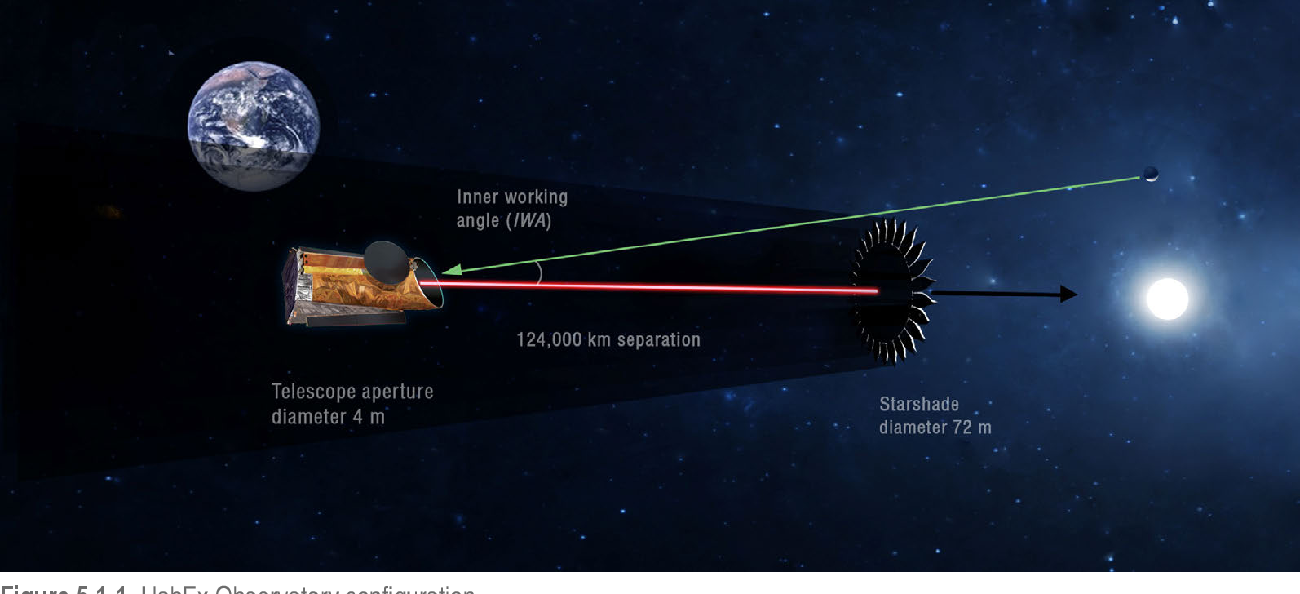 Rough launch date: 2035
Concept for mission to directly image planetary systems
Primarily around sun-like stars
Main goal to directly image Earth-like planets
Search for signatures of habitability like water
References
https://www.nasa.gov/feature/goddard/2018/nasa-s-first-stellar-observatory-oao-2-turns-50 (OAO-1, OAO-2, OAO-3)
https://www.nasa.gov/directorates/heo/scan/images/history/December1968_2.html (OAO-2)
https://www.space.com/6716-major-space-telescopes.html
https://www.nasa.gov/mission_pages/hubble/story/index.html (HST + scope)
https://www.spacetelescope.org/images/archive/top100/ (HST images)
https://www.nasa.gov/mission_pages/chandra/astronomy/index.html (X-ray)
https://twitter.com/nasahistory/status/502477778340438017 (X-ray drawing)
https://www.nasa.gov/mission_pages/chandra/images/20th_anniversary_gallery.html (x-ray images)
https://www.nasa.gov/content/fermi/overview (Fermi + images)
https://www.nasa.gov/mission_pages/spitzer/infrared/index.html (Spitzer + scope)
https://www.jpl.nasa.gov/spaceimages/details.php?id=PIA23127 (Spitzer images)
References Part 2
https://jwst.nasa.gov/content/about/index.html (James Webb)
https://www.jwst.nasa.gov/ (JWST image)
https://airandspace.si.edu/collection-objects/telescope-oao-iii-princeton-experiment-package-copernicus (OAO-3)
https://www.jpl.nasa.gov/habex/ (HabEx)
https://asd.gsfc.nasa.gov/luvoir/ (LUVOIR)
https://www.semanticscholar.org/paper/The-Habitable-Exoplanet-Observatory-(HabEx)-Mission-Gaudi-Seager/90935edbc36b92ad14c5396f35d250b110e7a244/figure/13 (HabEx Image)
https://www.jpl.nasa.gov/habex/#science (HabEx info)